Wednesday 3/23/22
You need: 
Pencil
Calculator
Worksheet
Content and language objectives
Content objective:
I can carry out the steps of a runoff election given ballot data
Language objectives:
I can explain some pros and cons of a runoff election using math to support my argument
Election!
Today: Runoff
Nigeria, France, and Brazil
Ten U.S. states
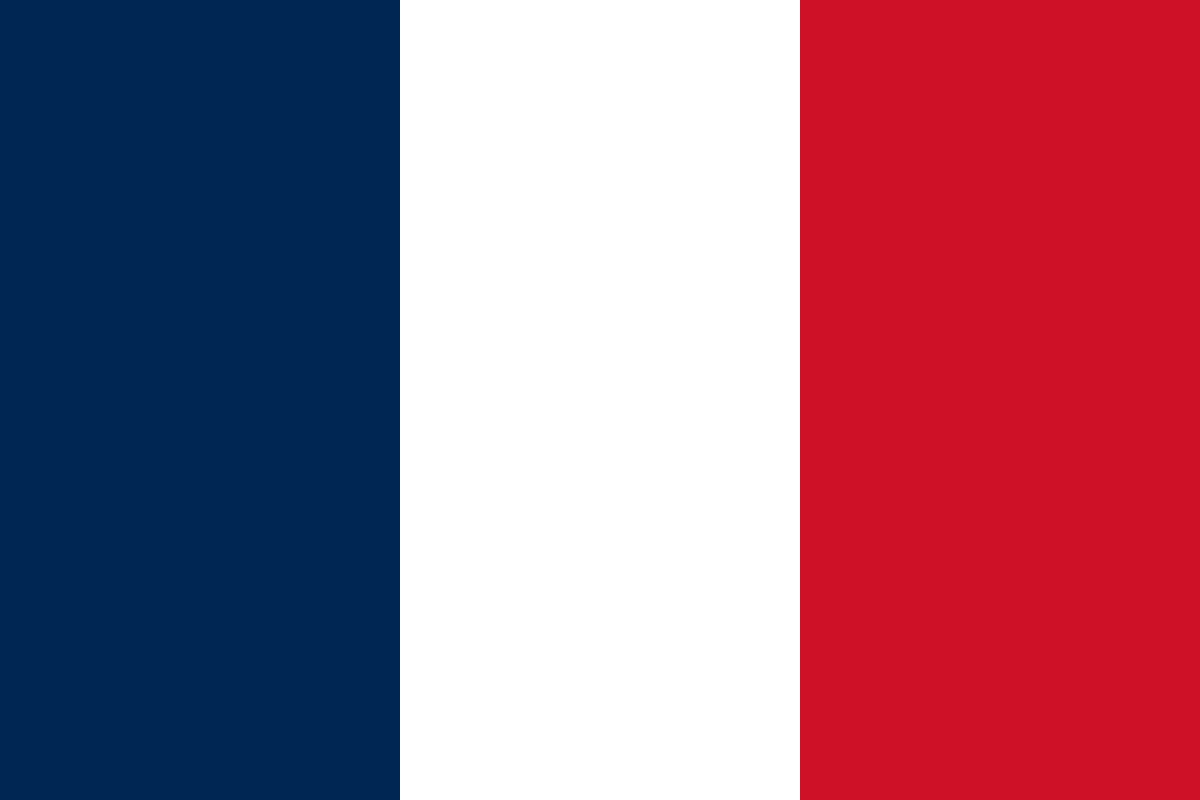 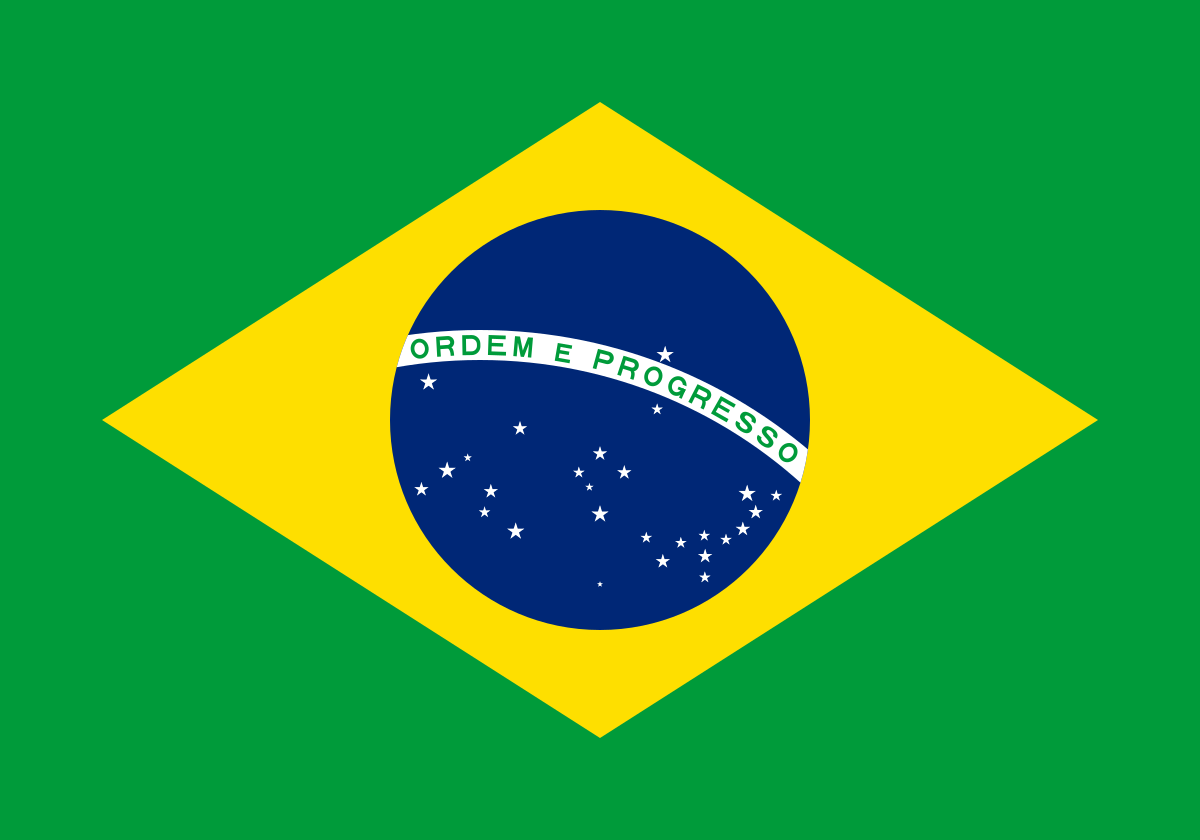 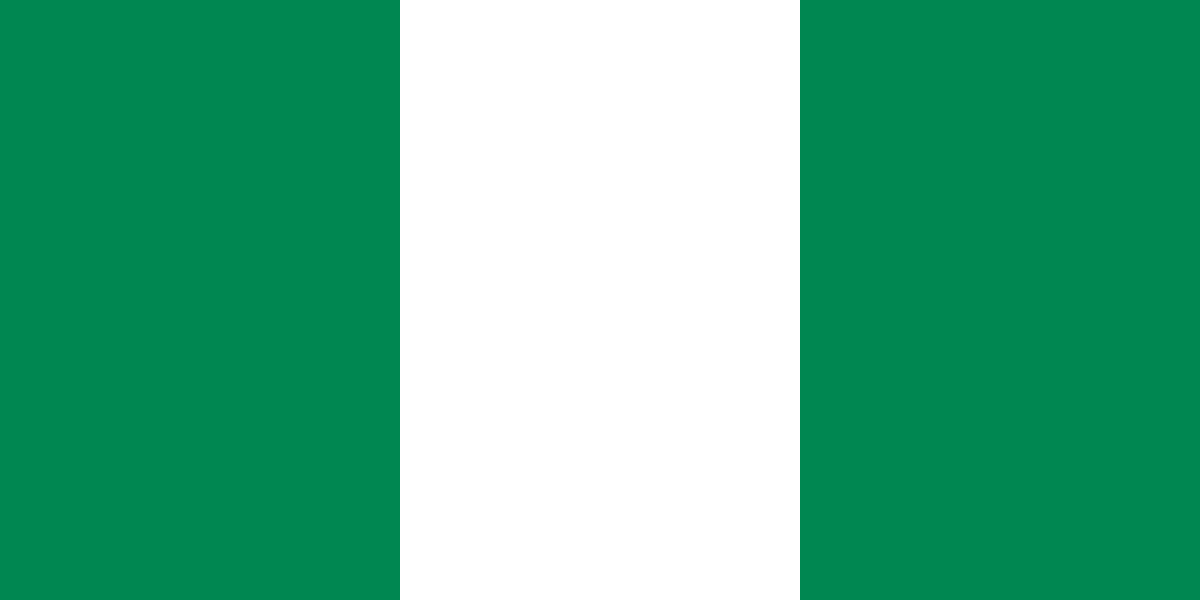 Today: Runoff
Vote for one candidate like plurality (we did this yesterday)
Determine if a candidate has a majority
If yes, that candidate wins
If no, we hold a runoff
Determine the 1st and 2nd place candidates
Hold a second vote where you vote for one of those two candidates
Does one candidate have a majority?
Which two candidates are in 1st and 2nd place?
Does one candidate have a majority?
Which two candidates are in 1st and 2nd place?
Election Steps
PINK is flight

ORANGE is teleportation

YELLOW is invisibility

BLUE is super-strength
Line up to vote
Pick the SAME COLOR as yesterday, but write your new vote on it
Work on your post-voting worksheet
Teleportation
Invisibility
Group Work!
What did you notice?
Did the winner win with a plurality or a majority?

Will this always be the case in a runoff? Why or why not?
Back to Harry Potter…
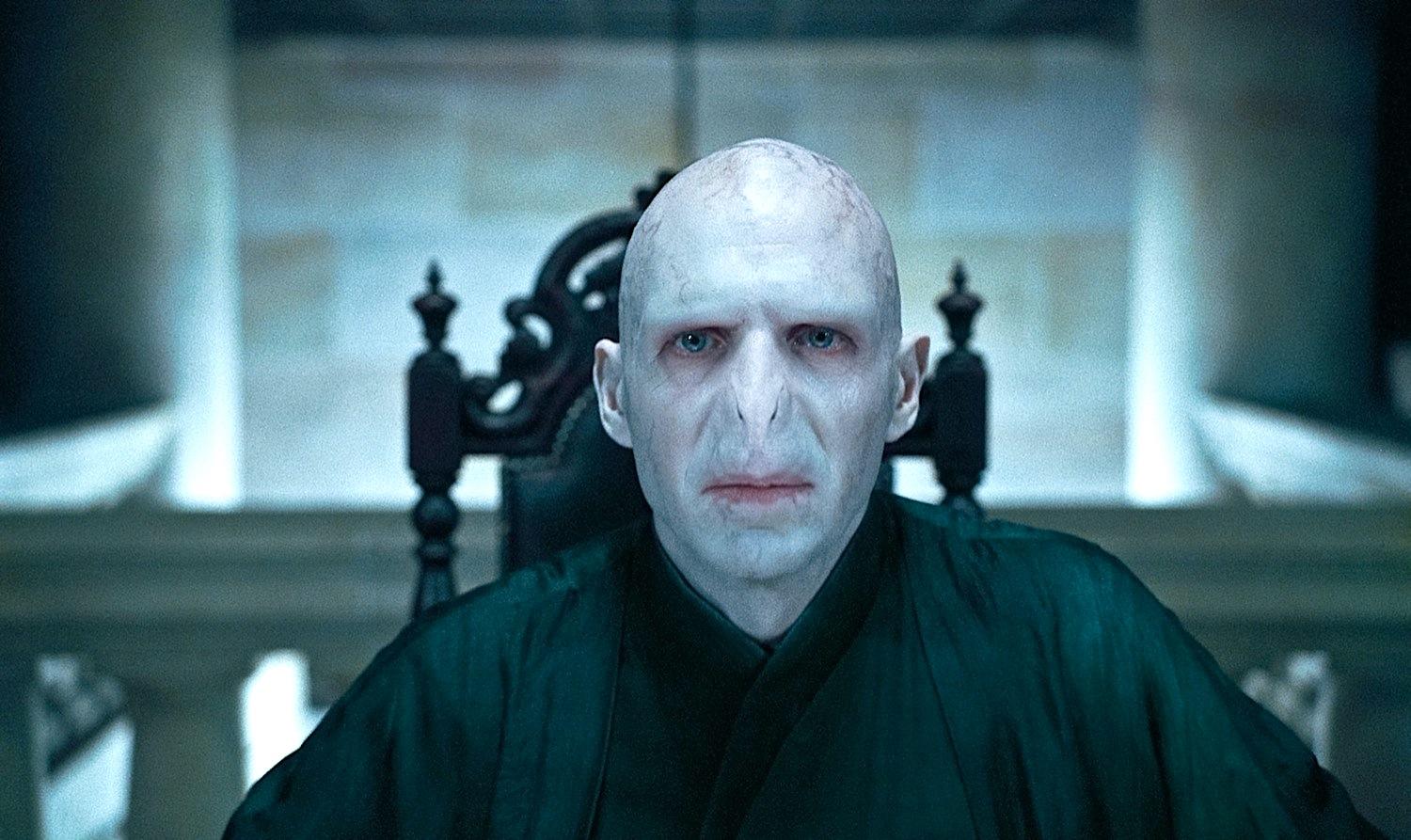 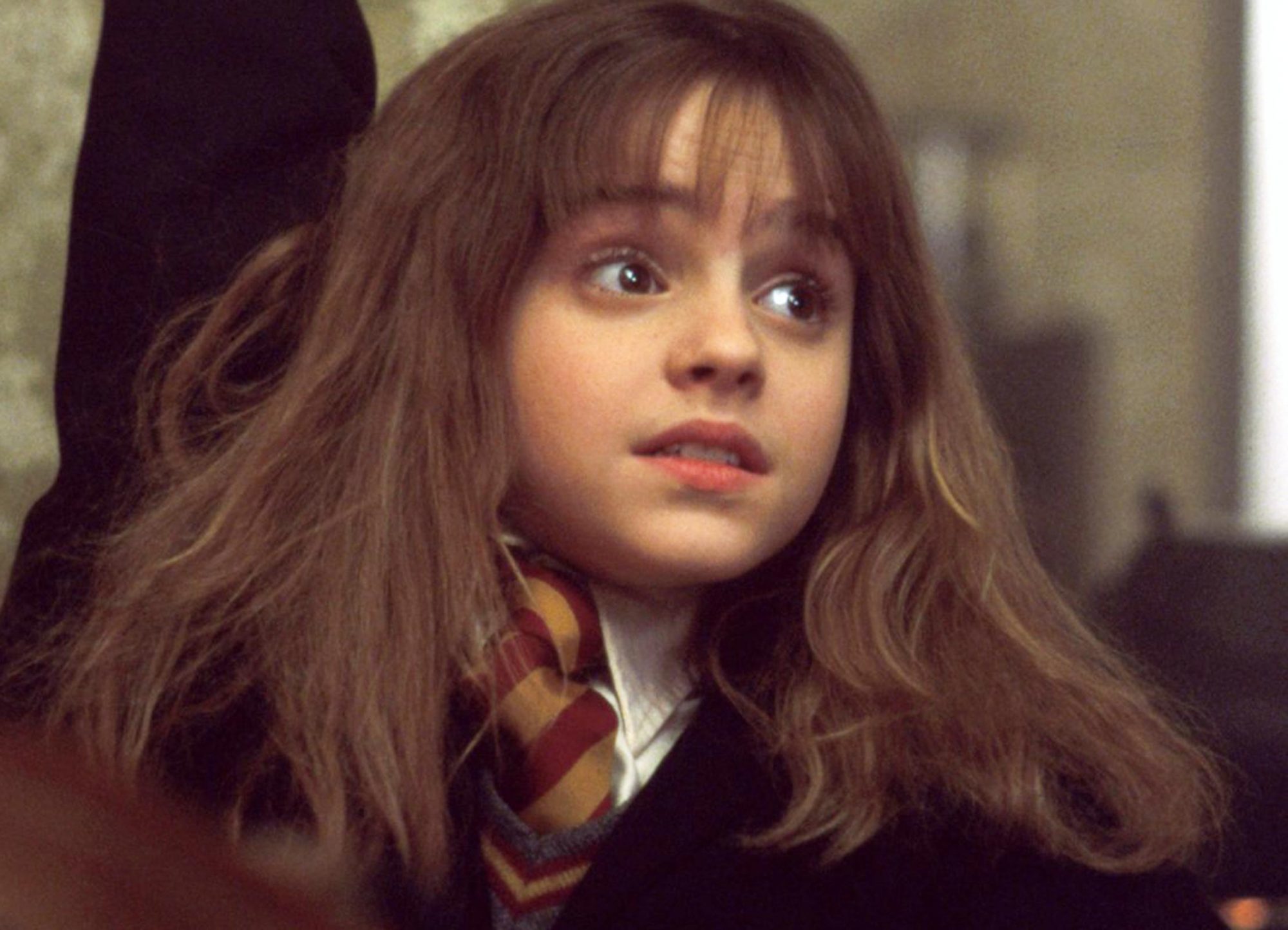 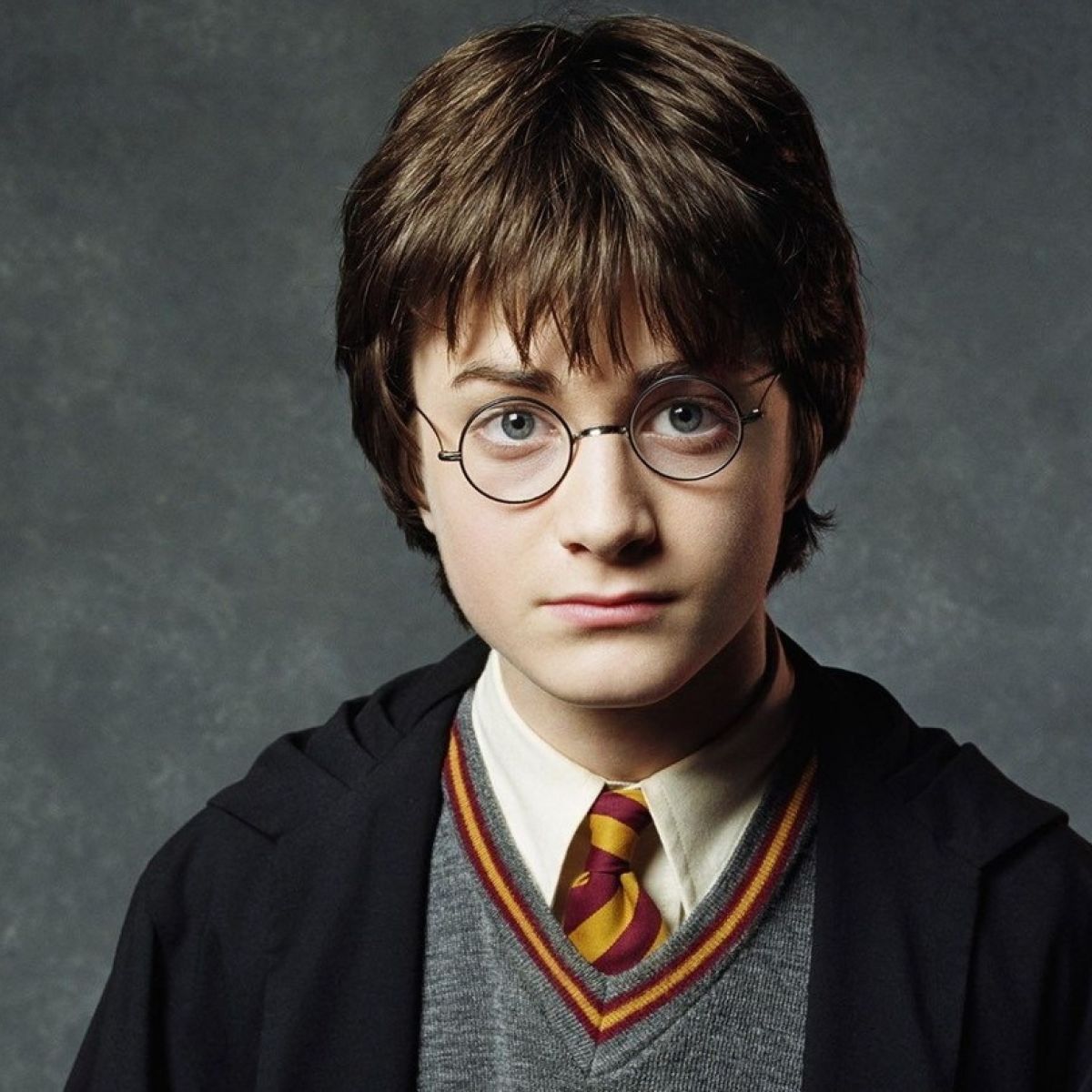 Back to Harry Potter…
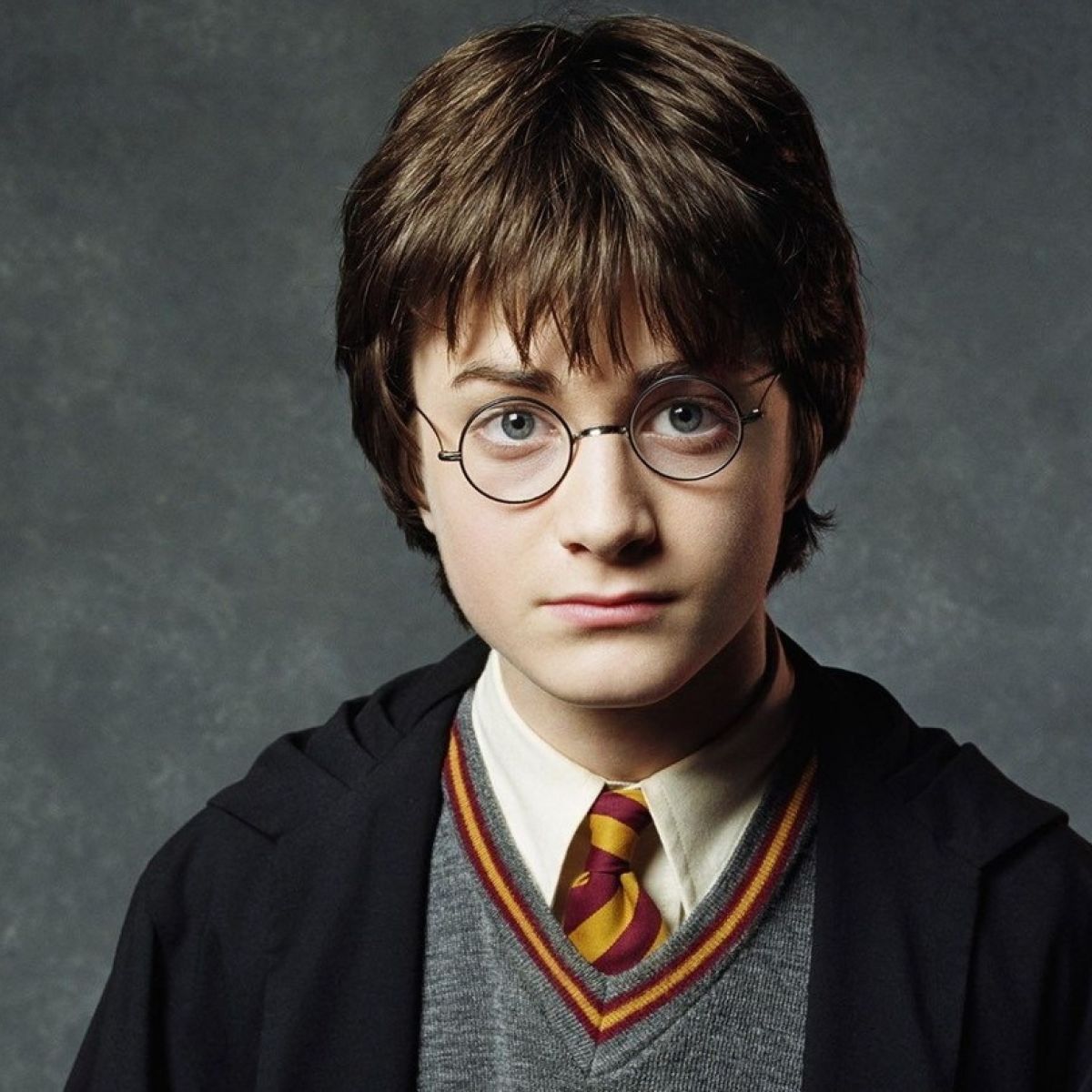 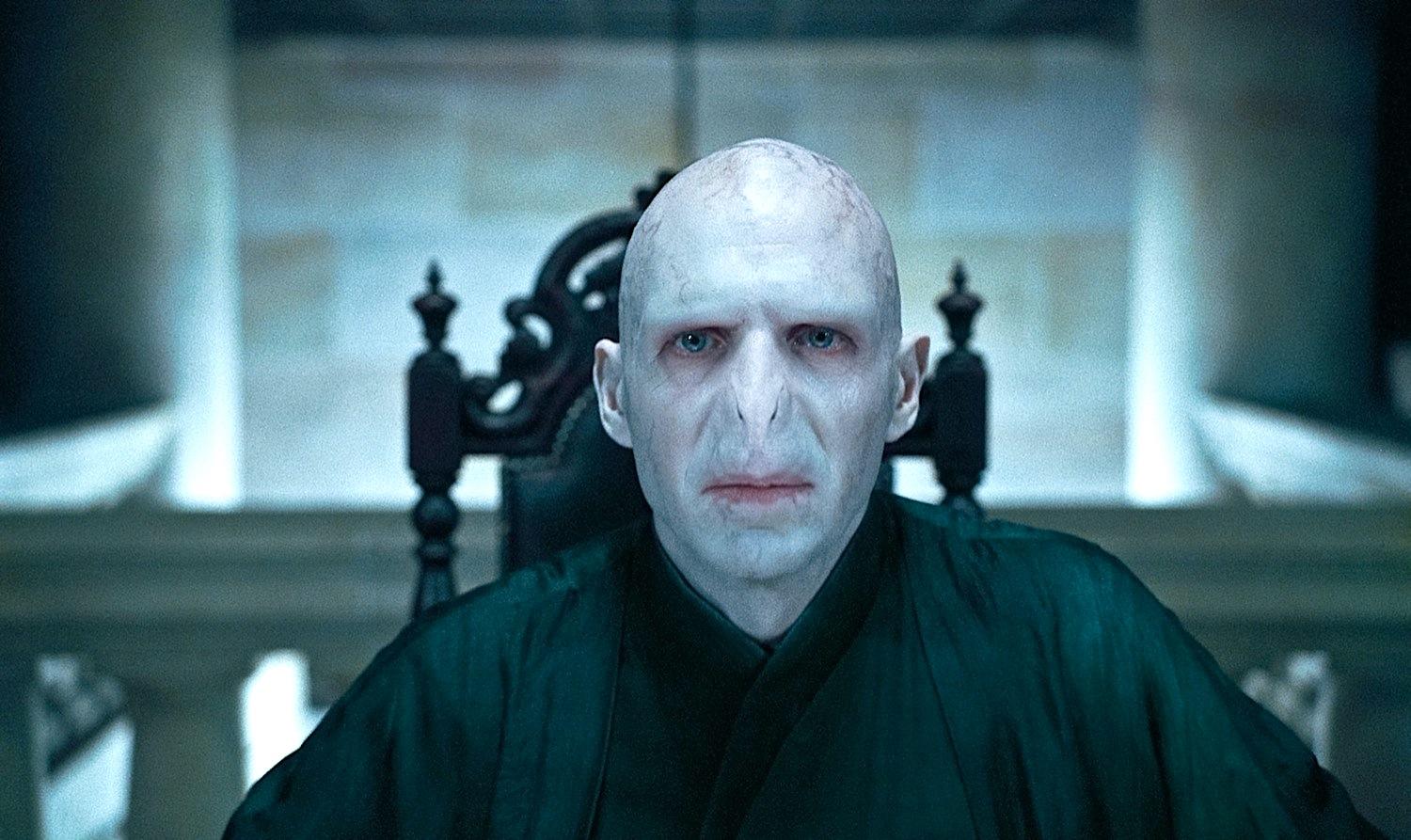 Summing Up
Pros
Cons
Starting Ranked Choice
Maine Voting Rules
Exit Ticket
Hand in your ranked choice ballot!
Tomorrow we’ll look at our final voting system called ranked choice!